Vysoká škola technická a ekonomická v Českých BudějovicíchOptimalizace logistických a výrobních procesů ve vybrané firmě
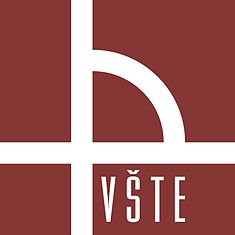 Autor diplomové práce: Bc. Jaroslav Szlachta
Vedoucí diplomové práce: Ing. Monika Karková, Ph.D.
Oponent diplomové práce: prof. Ing. Václav Cempírek, Ph.D.
České Budějovice, 2021
1/12
Důvody k řešení daného problému
Povědomí o problémových oblastech ve společnosti.
Využití znalostí získaných během studia do praxe.
Možnost aplikování získaných zkušeností v praxi.
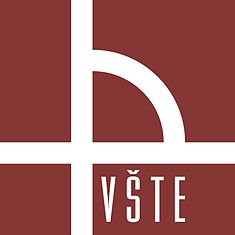 2/12
Cíl práce
Cílem práce je na základě kritické analýzy současného stavu logistických procesů identifikovat problémové oblasti a navrhnout optimální řešení.
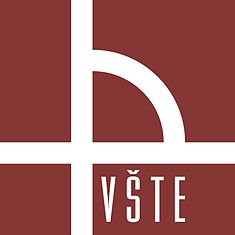 3/12
Teoreticko-metodologická část
Logistika a její cíle
Logistika skladování a její základní funkce
Charakteristika AGV systému
QR kódy
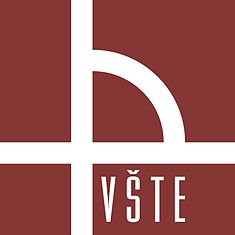 4/12
Aplikační část – Charakteristika vybrané společnosti
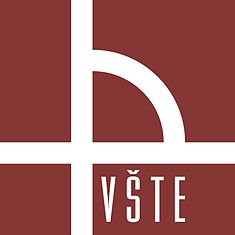 5/12
Aplikační část – Identifikace problému
Rozhovor s technologem
Prohlídka výrobního závodu
Rozhovor a prohlídka distribučního centra
Zhodnocení a výběr problematiky pro optimalizaci
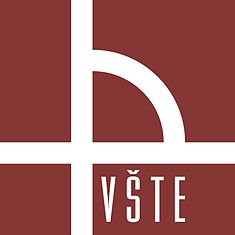 6/12
Aplikační část – Aktuální stav logistického centra
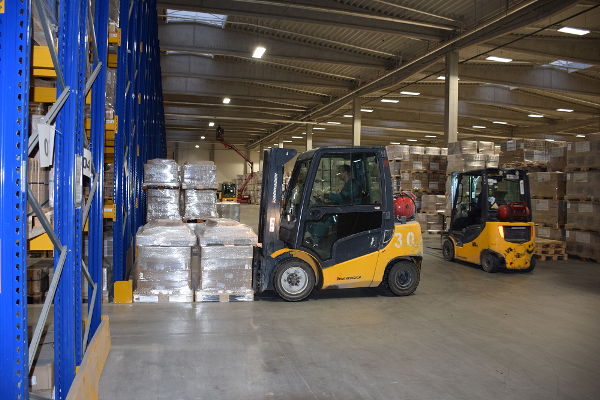 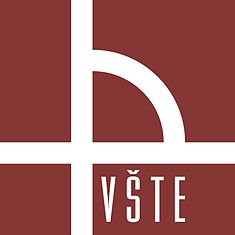 7/12
Aplikační část – Návrh 1
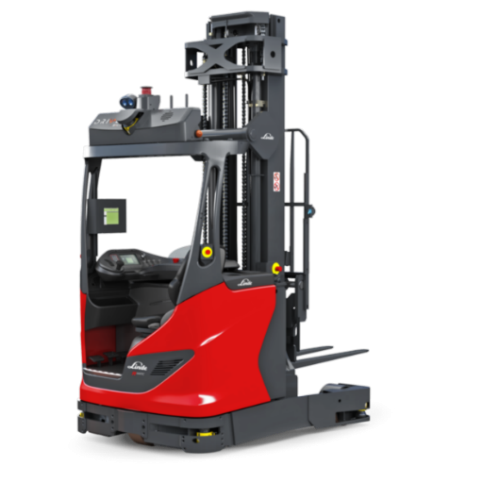 Výrobci AGV vozíků a zakladačů
Srovnání vozíků a zakladačů
Výpočet počtu AGV vozíků
Výběr nejvhodnějšího dodavatele
Náklady na nasazení vozíků
Aktuální náklady na provoz
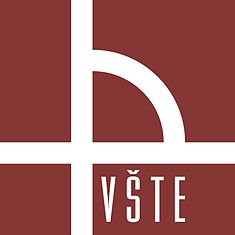 8/12
Aplikační část – Návrh 2
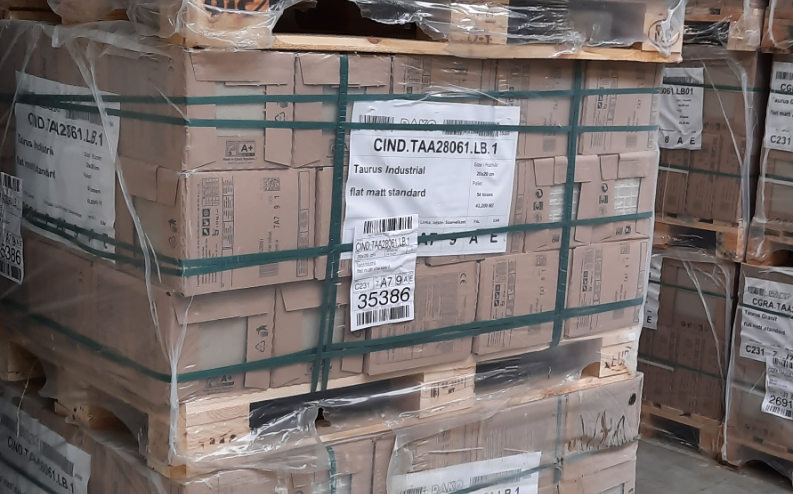 Aktuální značení
Srovnání čárových a QR kódů
Tvorba QR kódů
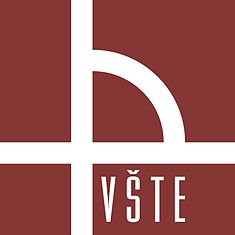 9/12
Diskuze výsledků a návrhy opatření
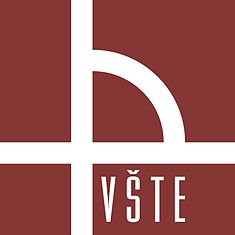 10/12
Diskuze výsledků a návrhy opatření
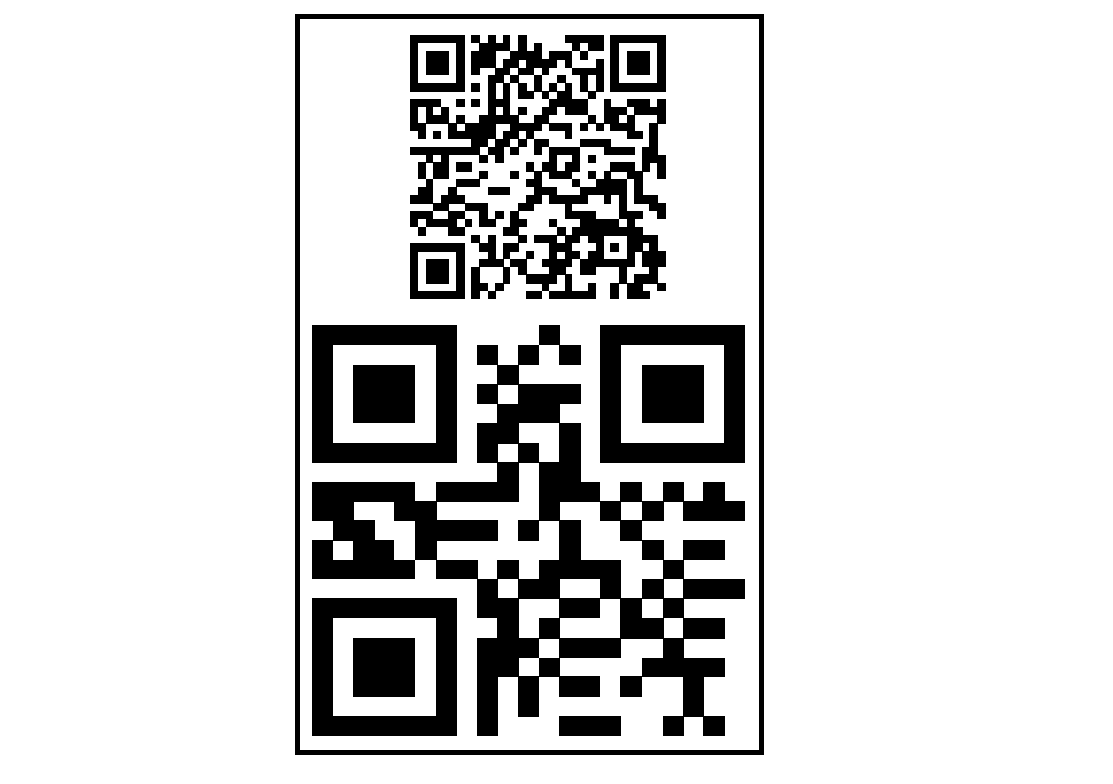 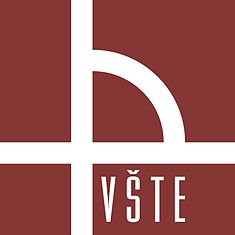 11/12
Děkuji za pozornost
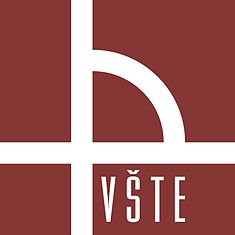 12/12